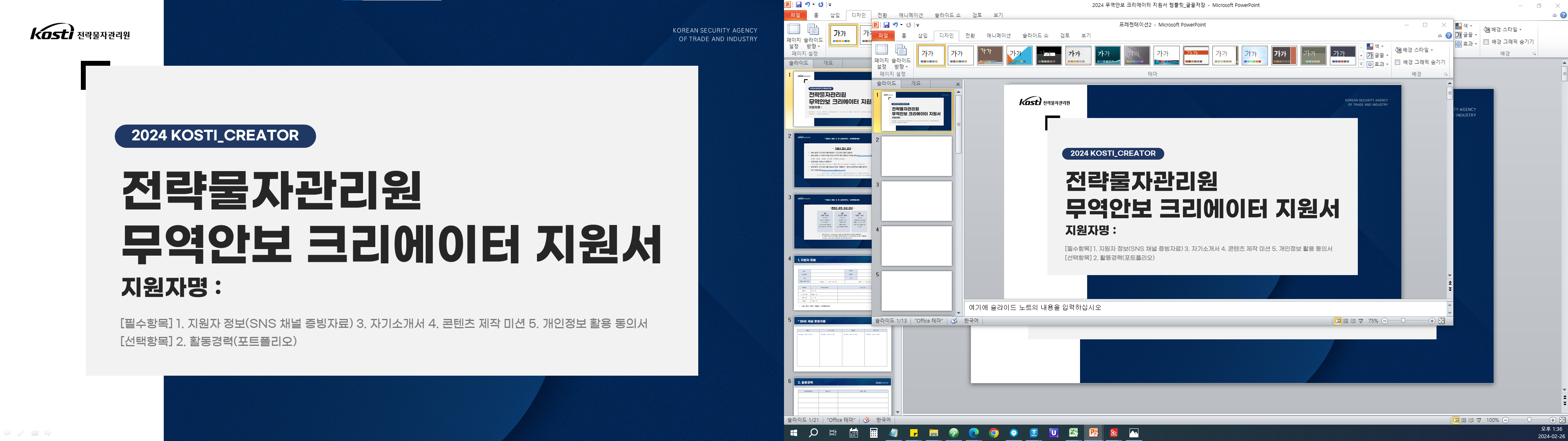 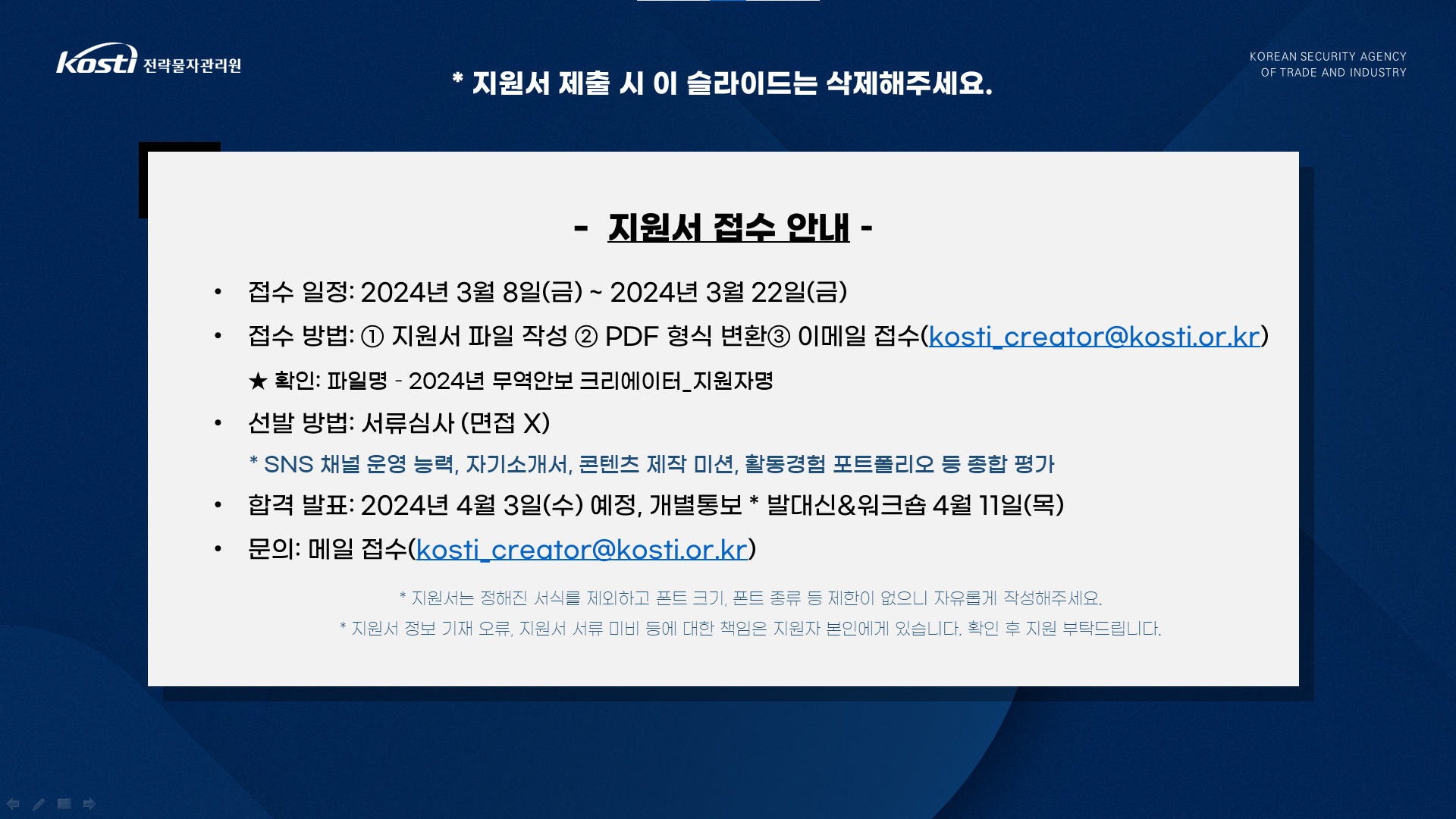 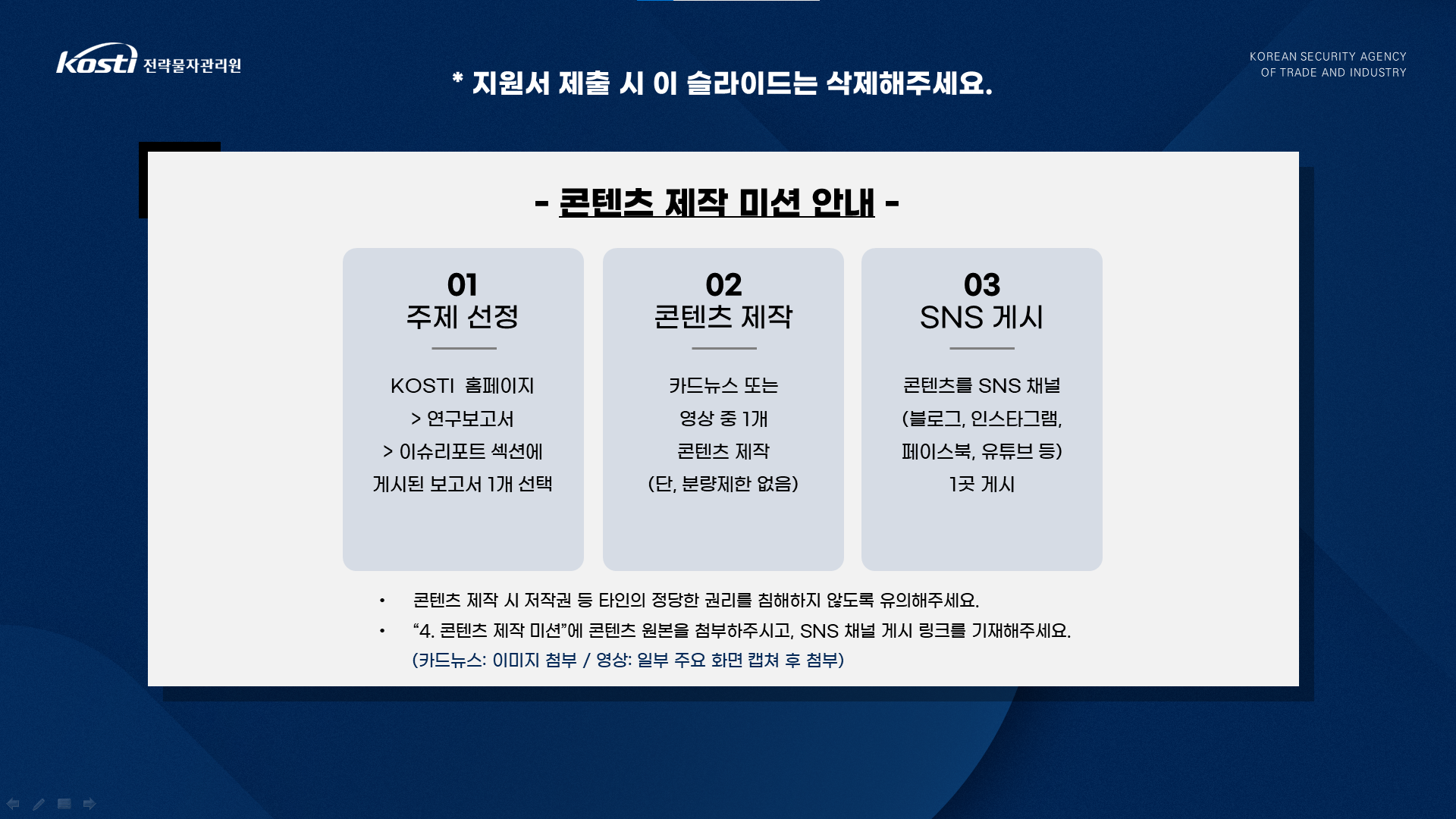 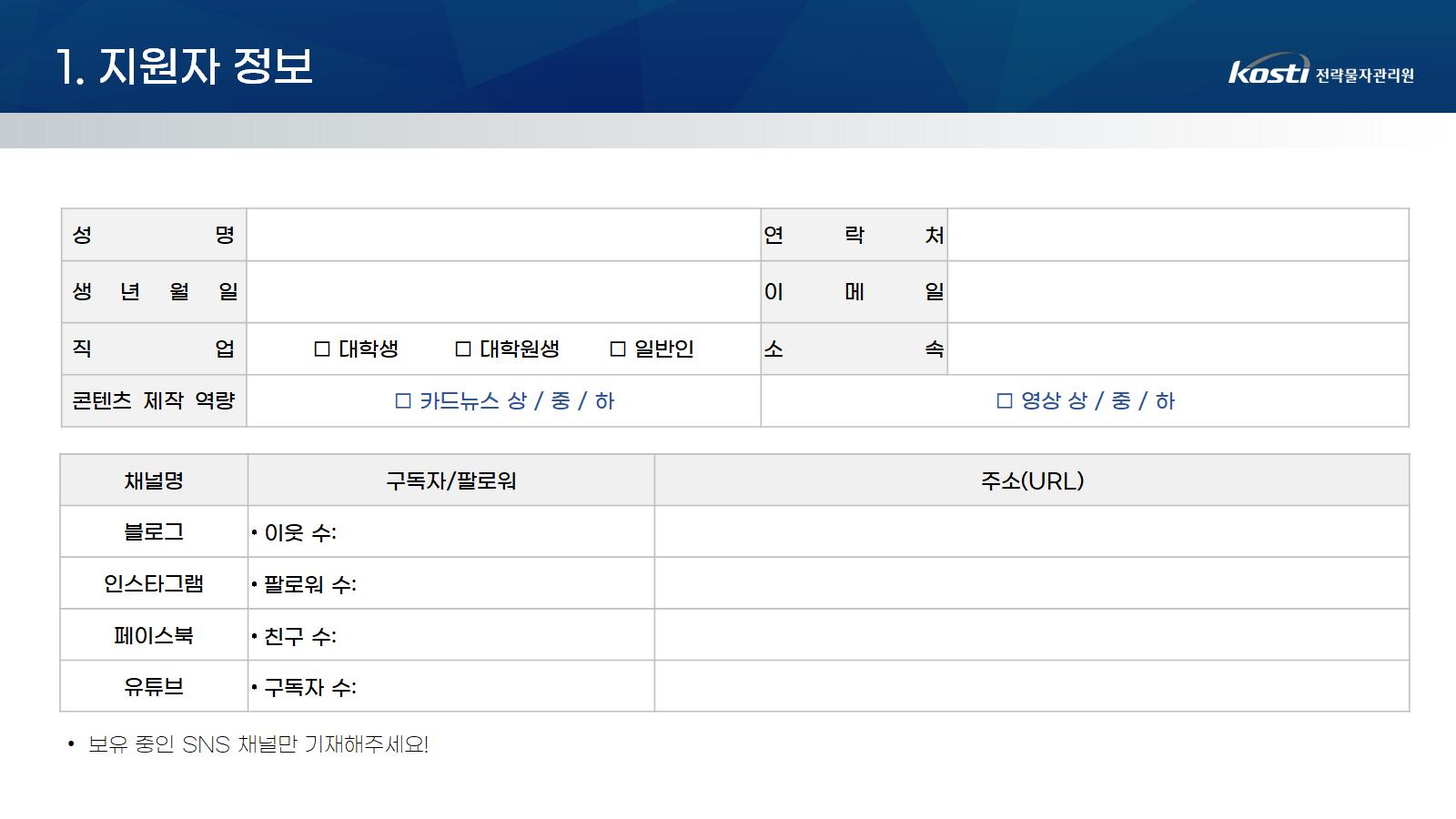 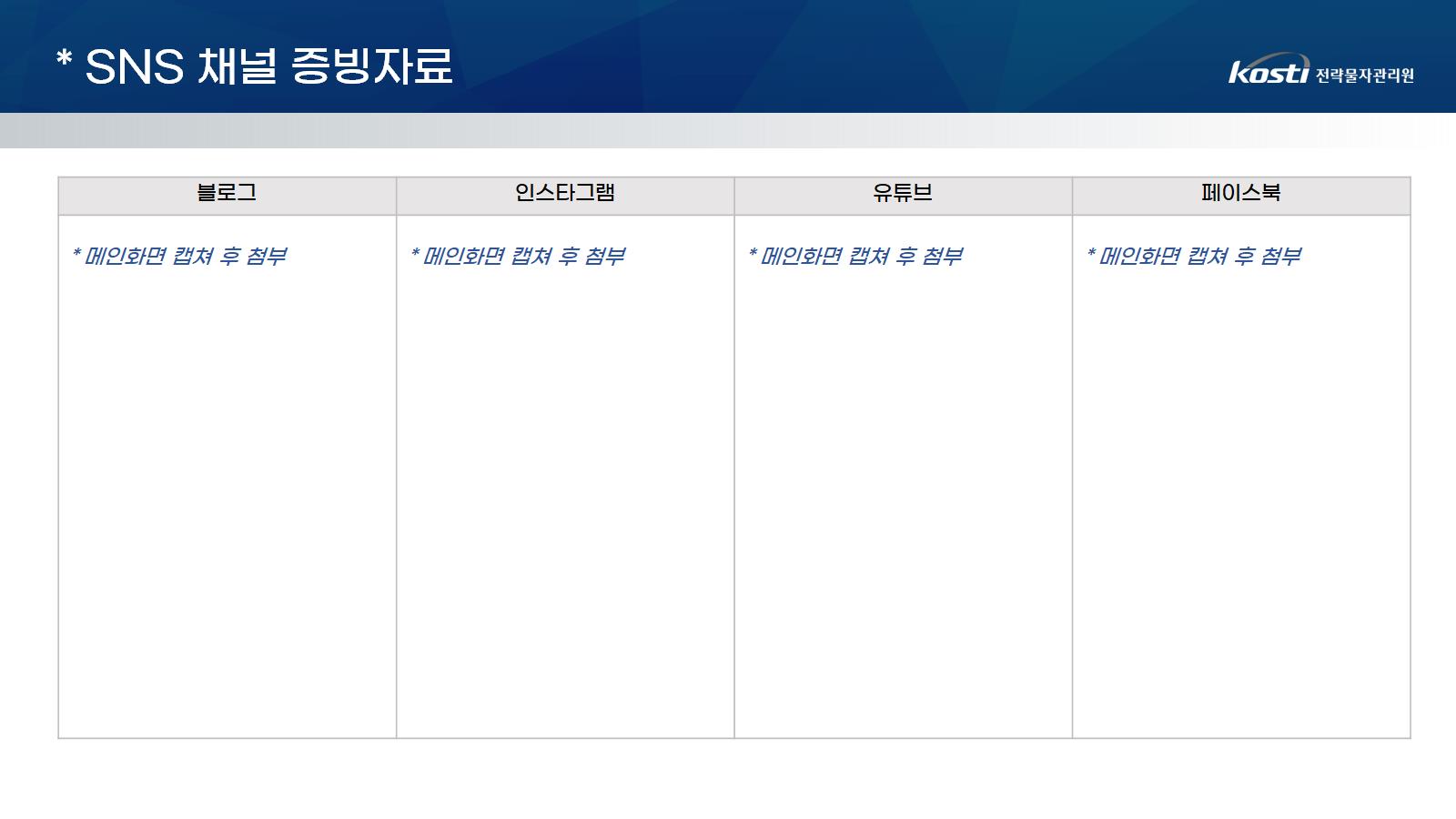 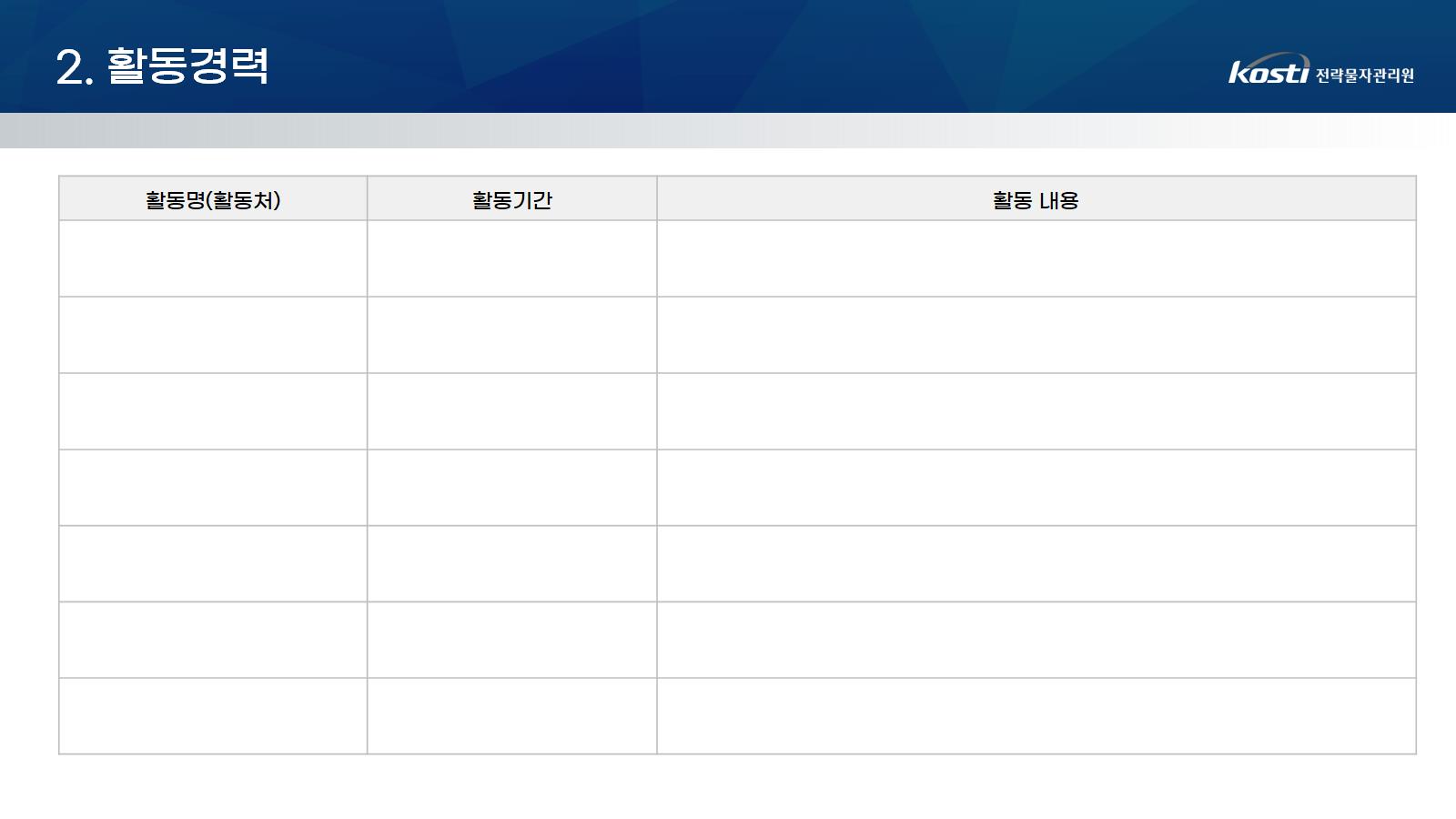 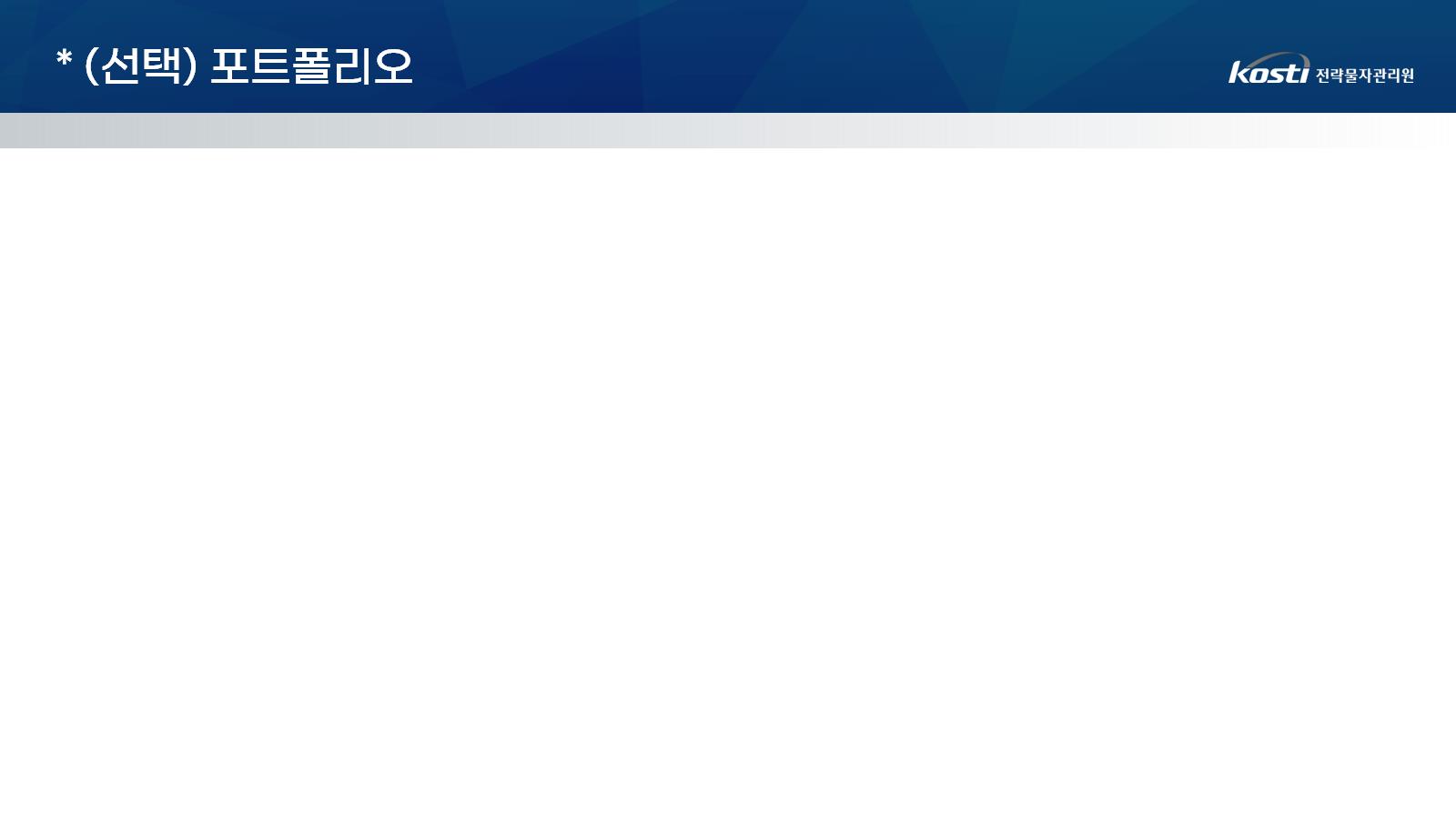 * 자유형식으로 작성해주세요. (분량 제한 없음)
* 포트폴리오 미제출시 이 페이지는 삭제해주세요.
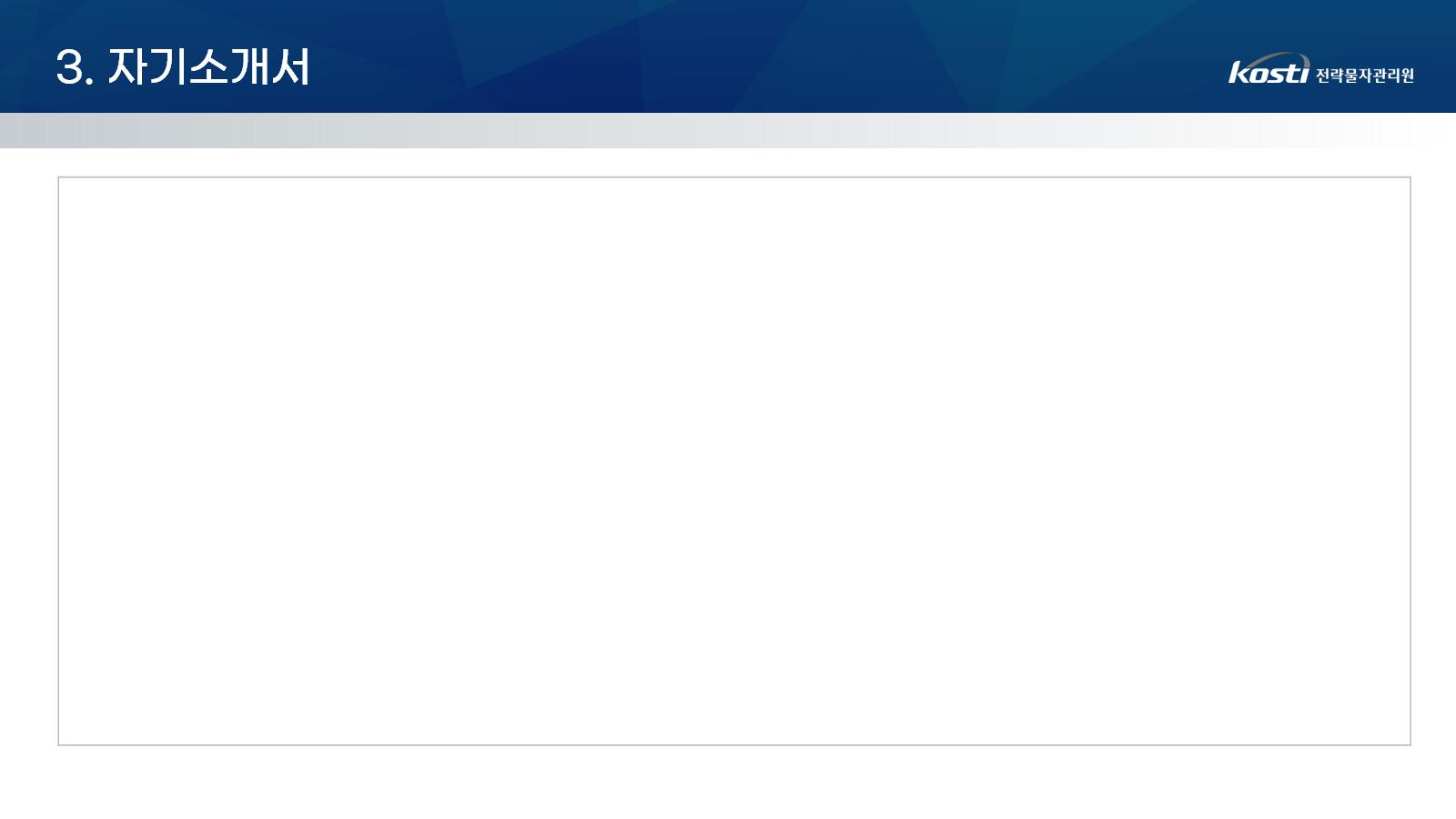 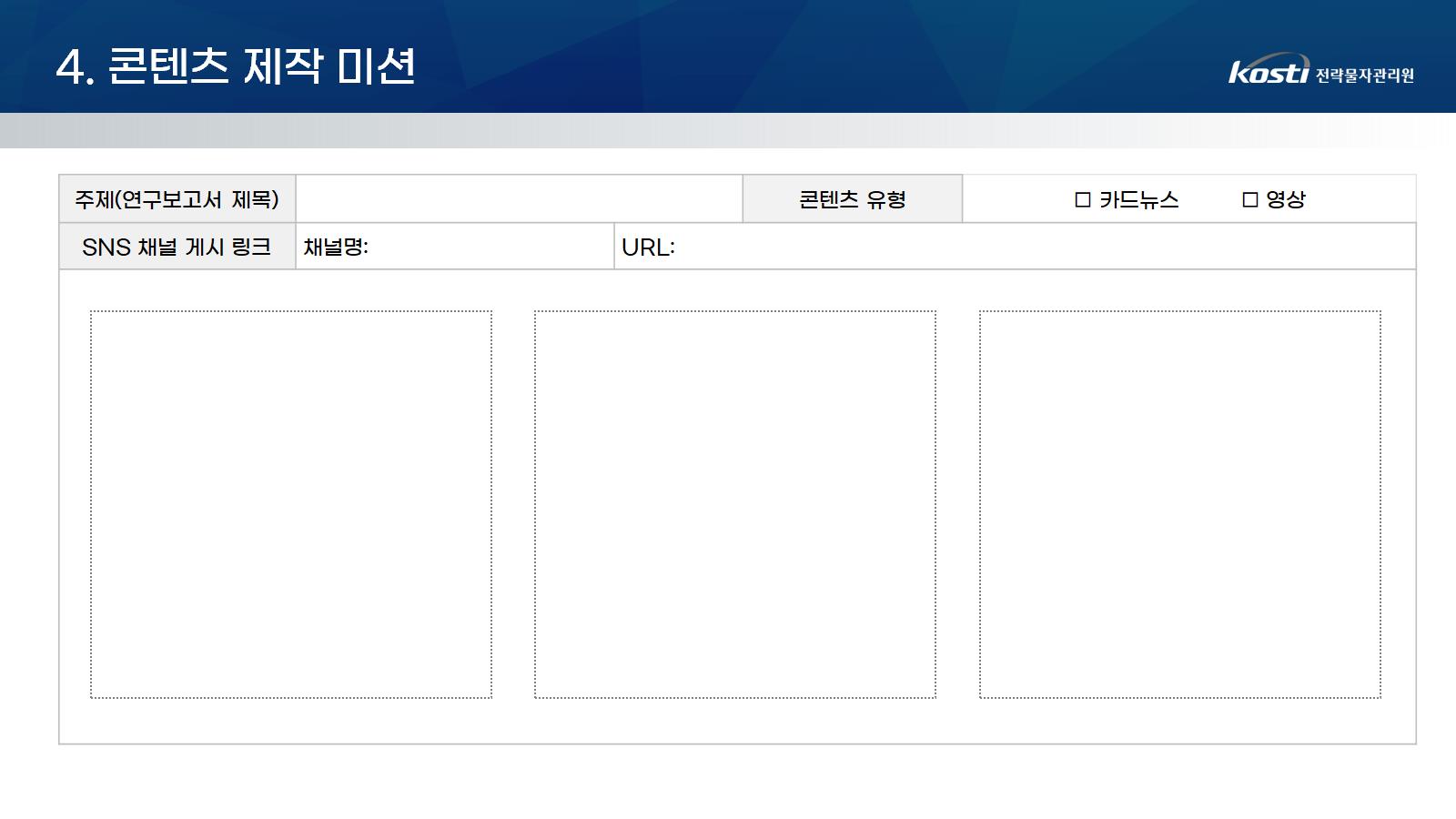 * 콘텐츠 원본 첨부 *
카드뉴스: 이미지 첨부
영상: 일부 주요 화면 캡쳐 후 첨부
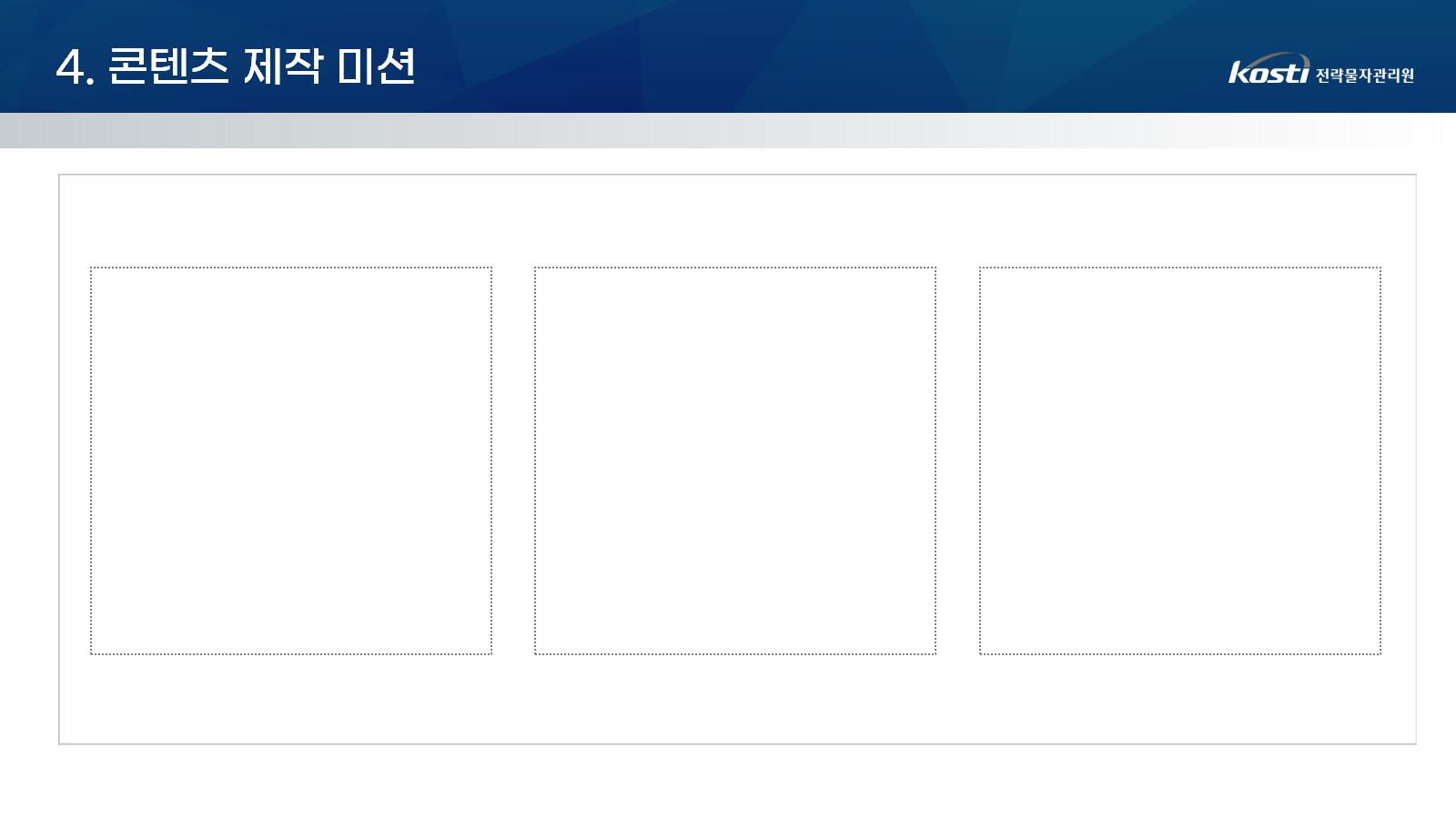 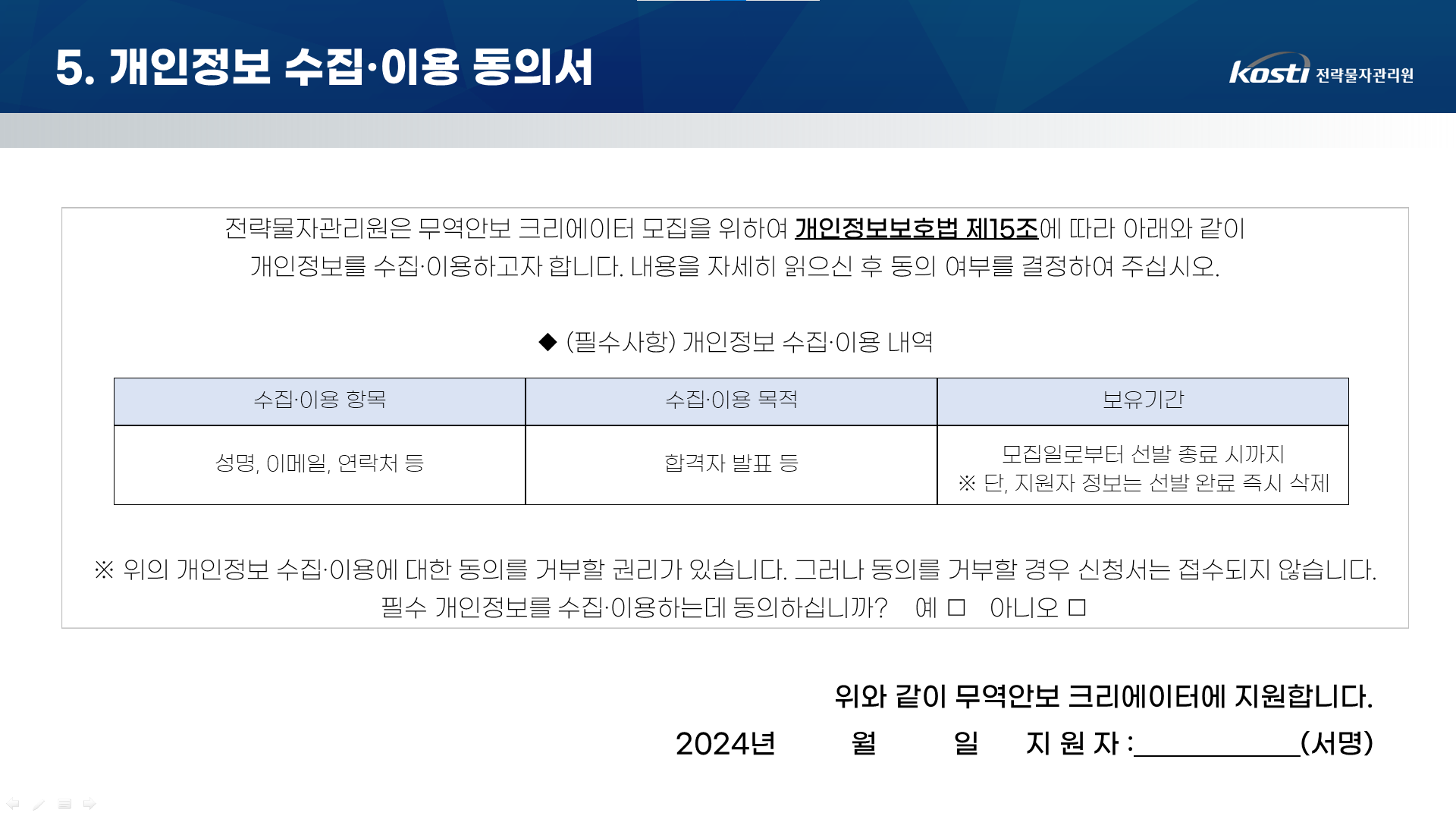